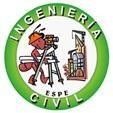 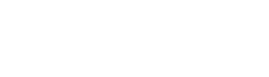 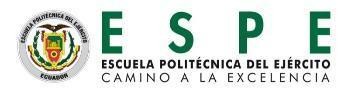 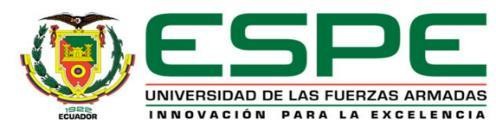 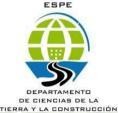 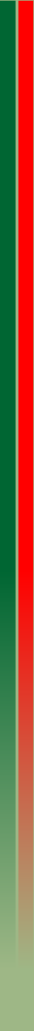 Departamento de Ciencias de la Tierra y de la Construcción  Carrera de Ingeniería Civil
TRABAJO DE INTEGRACIÓN CURRICULAR PREVIO A LA  OBTENCIÓN DEL TÍTULO DE INGENIERO CIVIL
EVALUACIÓN DE LA RESISTENCIA A SISMOS Y TSUNAMIS  DE EDIFICACIONES EXISTENTES EN MANTA EN MANABÍ
Presentado por:
Diana Maribel Cacuango Casco  Brayan Steven Guilcaso Tipán  Wilson Paúl Sailema Hurtado

Tutor: Dr. Theofilos Toulkeridis (PhD.)
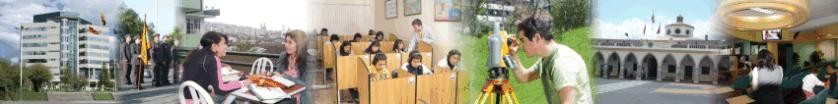 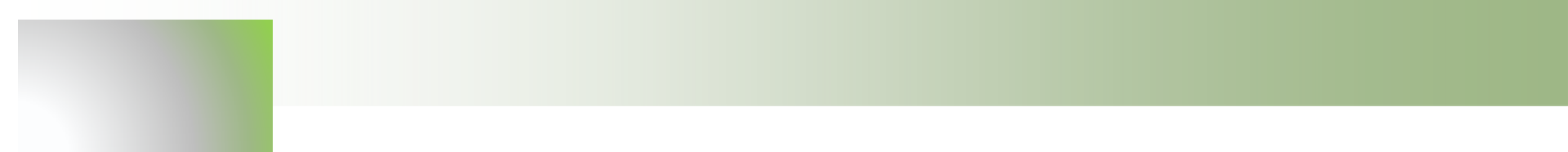 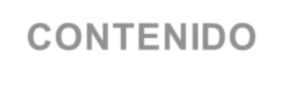 CONTENIDO
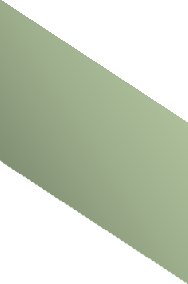 Capítulo I
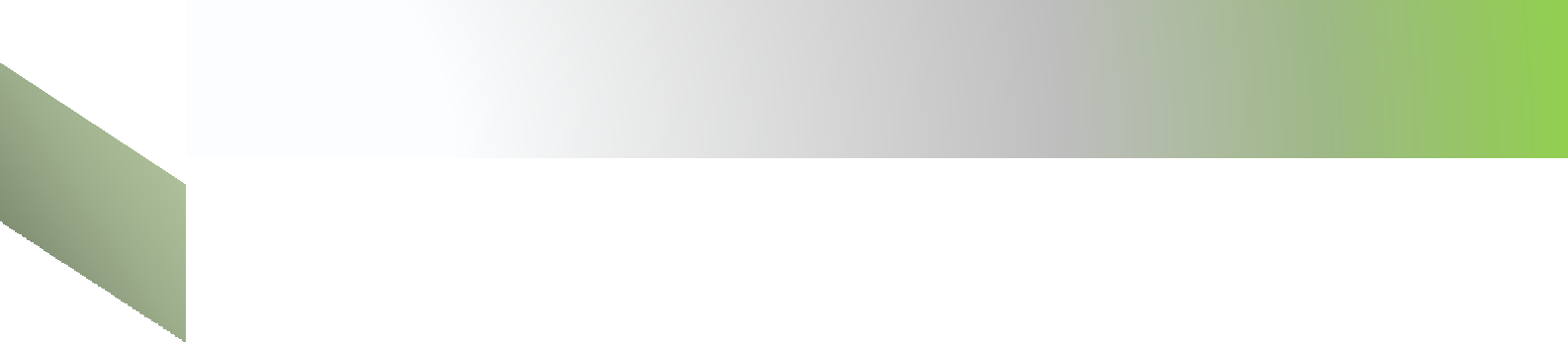 Contenidos Generales
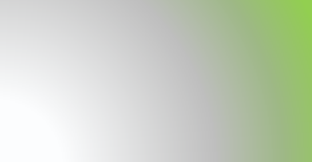 Capítulo II
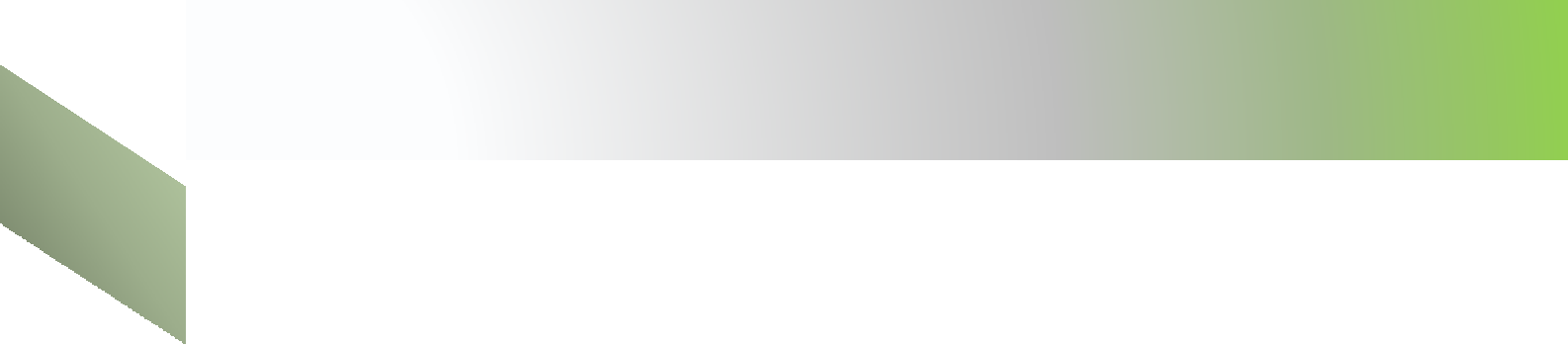 Fundamentos Teóricos
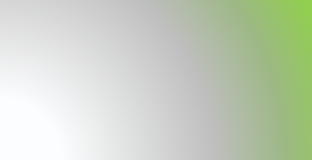 Capítulo III
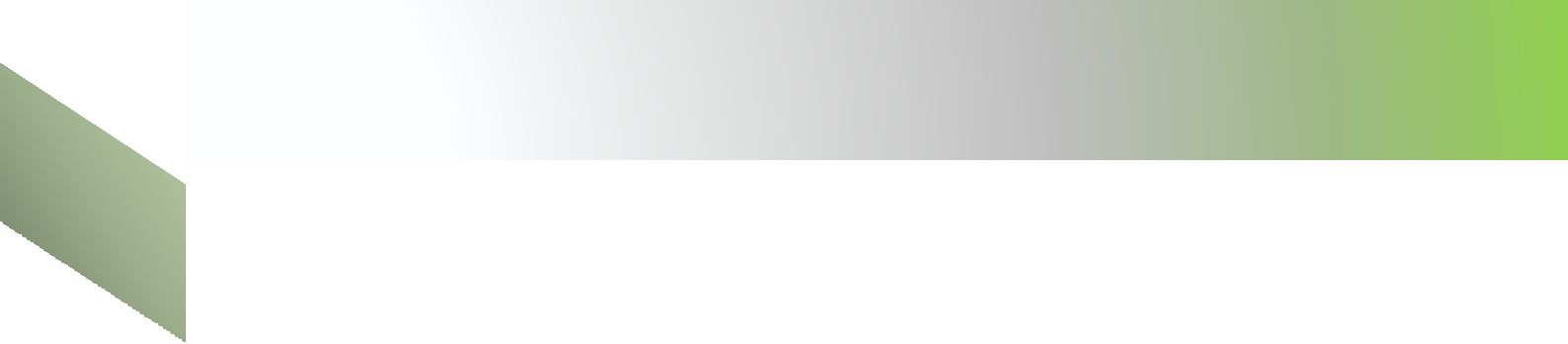 Evaluación de la vulnerabilidad  edificaciones existentes en Manta
estructural ante sismos y tsunamis de
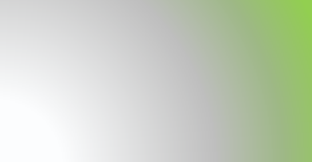 Capítulo IV
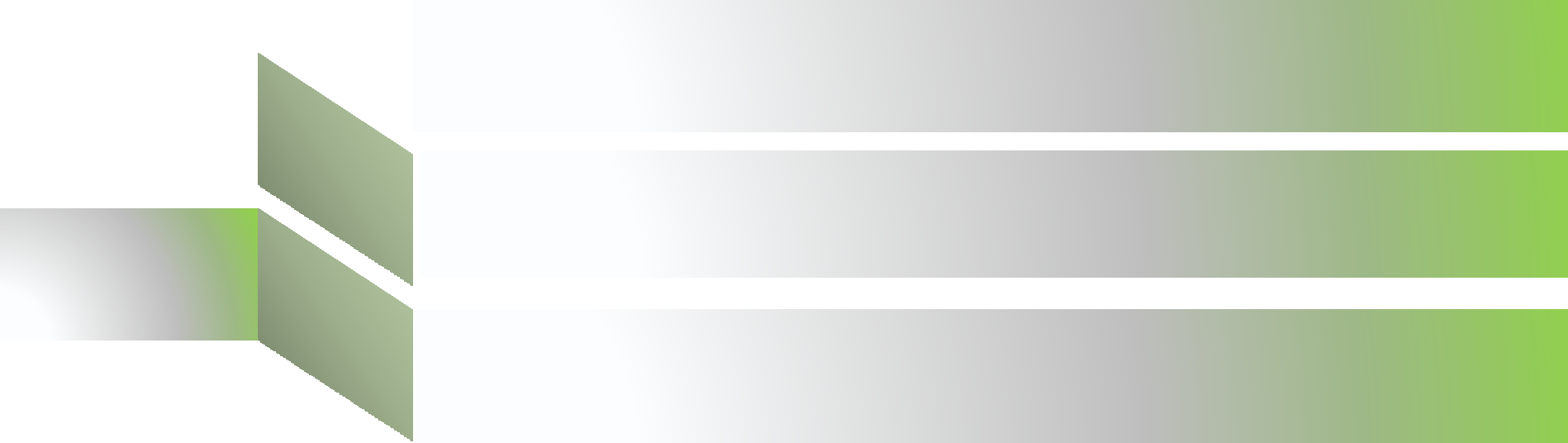 Propuesta de adaptaciones que permitan a la población una evacuación  vertical ante tsunamis en las edificaciones evaluadas en la ciudad de  Manta
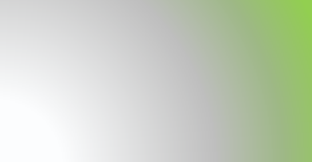 Capítulo V
Guía metodológica para la Norma Ecuatoriana de la Construcción sobre peligro  ante tsunamis y diseño de estructuras para evacuación vertical tomando como  base la guía estadounidense FEMA P-646 de agosto 2019
Capítulo VI
Conclusiones y Recomendaciones
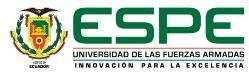 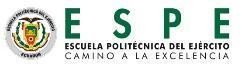 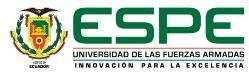 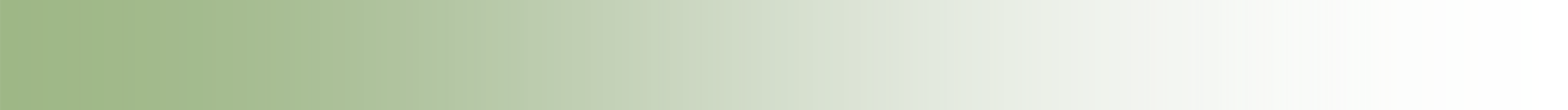 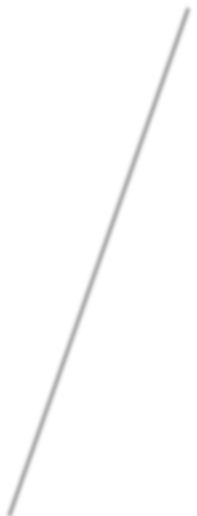 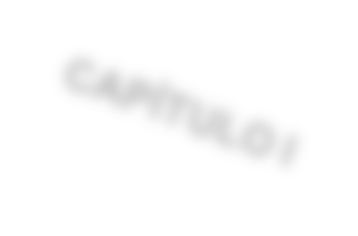 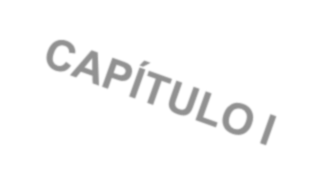 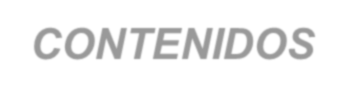 CONTENIDOS  GENERALES
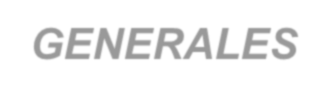 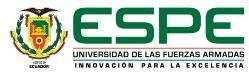 ANTECEDENTES
AMENAZAS
VULNERABILIDAD
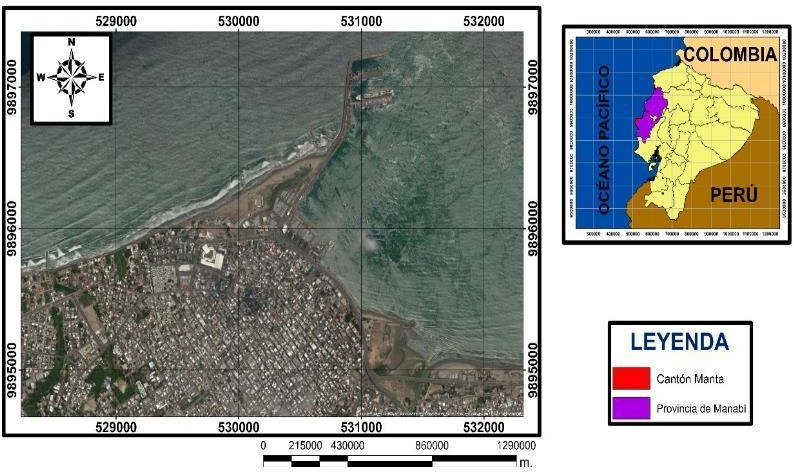 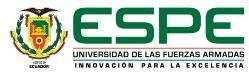 MANTA
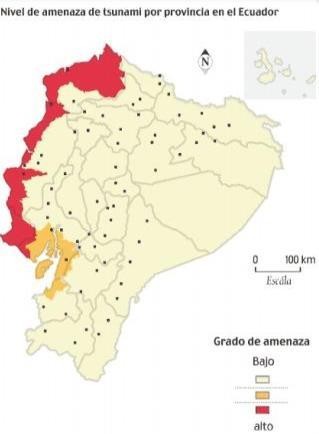 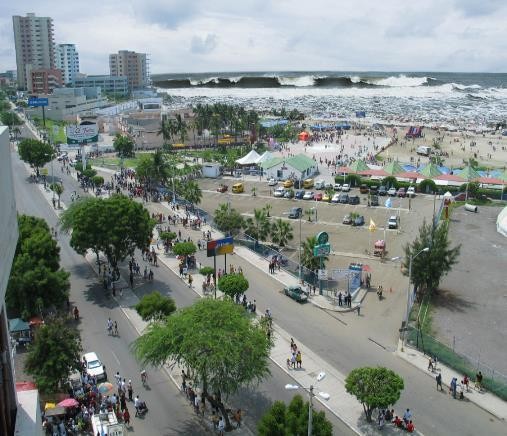 Fuente: Cooperazione Internazionale,  Institut de Recherche pourle  développenment, Oxfam
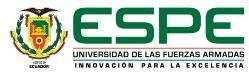 JUSTIFICACIÓN	E IMPORTANCIA
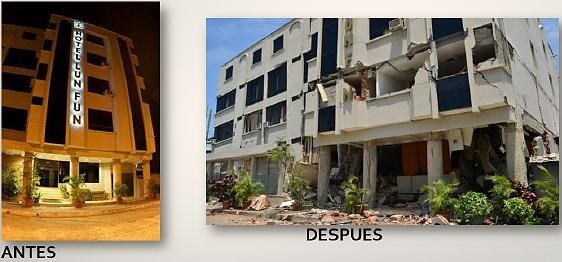 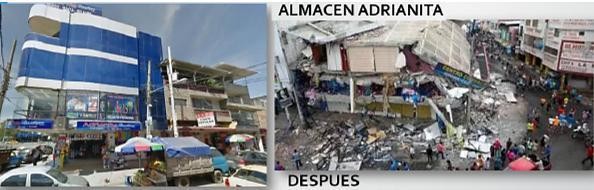 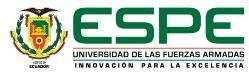 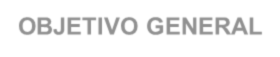 OBJETIVO GENERAL
Evaluación de la resistencia a sismos y tsunamis y la idoneidad para una  evacuación vertical de edificaciones existentes  en Manta-Manabí, en base de  una guía ya recién elaborada (NEC-FEMA) sobre peligro ante tsunamis.

OBJETIVOS ESPECÍFICOS
Evaluación de la resistencia a sismos y tsunamis de edificaciones existentes en  Manta en Manabí.
Proponer adaptaciones que permitan a la población una evacuación vertical ante  tsunami en las edificaciones evaluadas y aptas de Manta.
Profundizar más detalles del guía metodológico elaborado para la Norma  Ecuatoriana de la Construcción sobre peligro ante tsunamis y diseño de  estructuras para evacuación vertical.
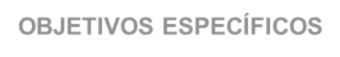 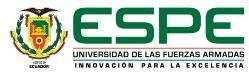 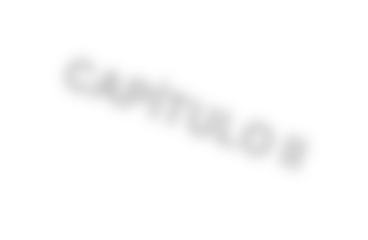 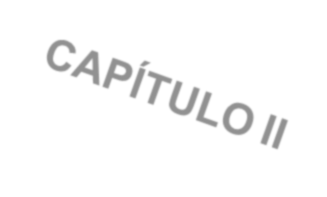 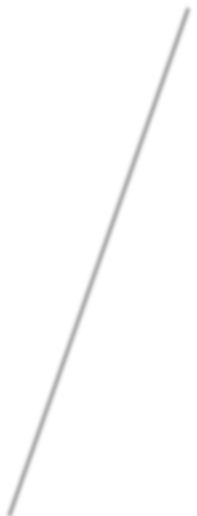 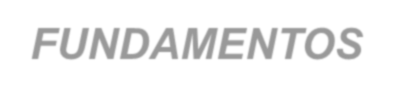 FUNDAMENTOS  TEÓRICOS
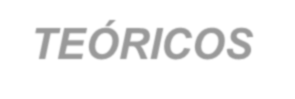 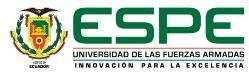 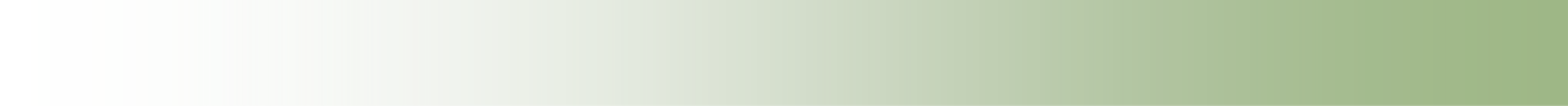 HISTORIA DE TSUNAMIS Y SISMOS
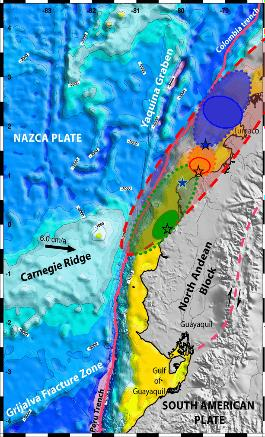 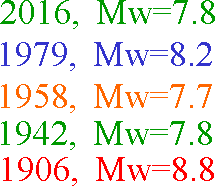 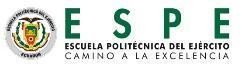 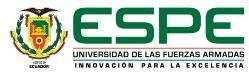 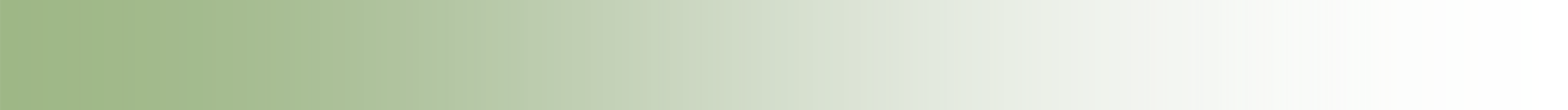 TSUNAMIS
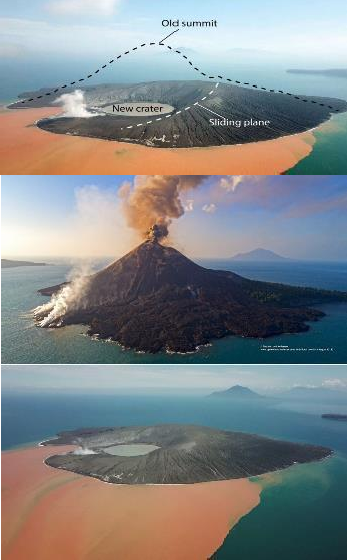 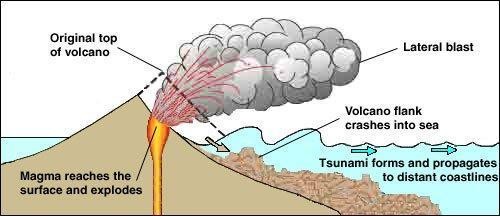 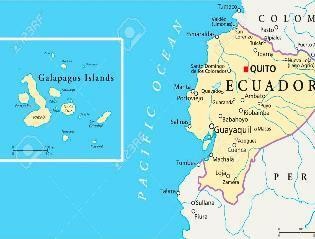 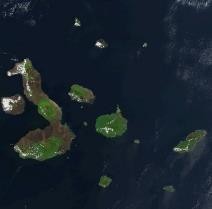 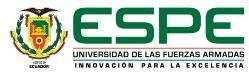 FORMACIÓN DE UN TSUNAMI
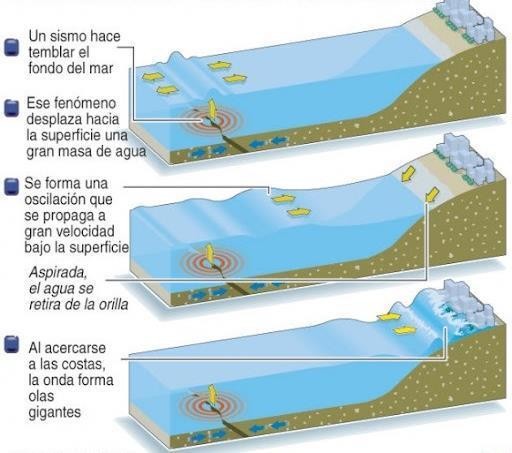 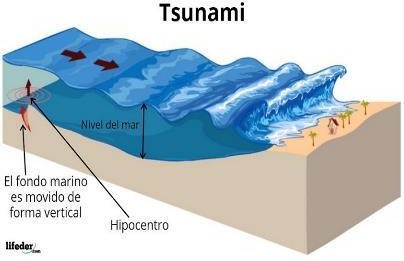 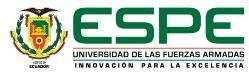 CONSECUENCIAS	DE LOS TSUNAMIS
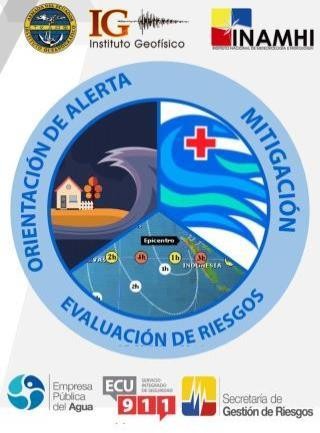 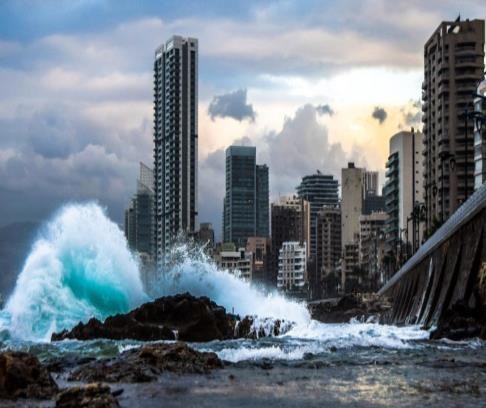 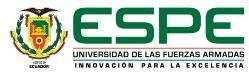 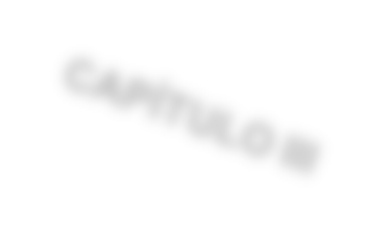 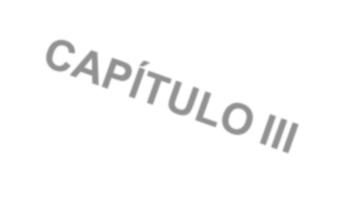 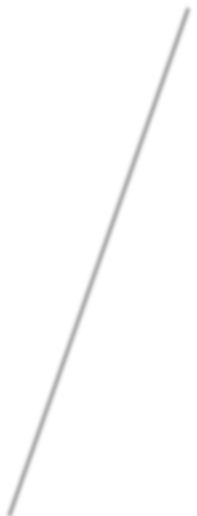 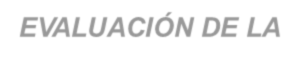 EVALUACIÓN DE LA  VULNERABILIDAD ESTRUCTURAL  ANTE SISMOS Y TSUNAMIS DE  EDIFICACIONES EXISTENTES EN  MANTA
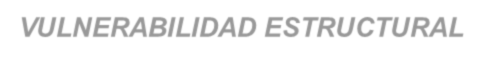 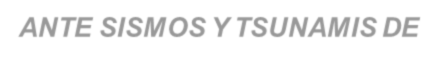 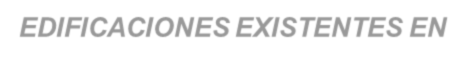 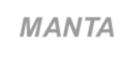 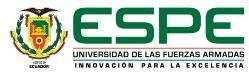 ALTURA DE OLA
Mw 7,5 Altura de ola 4.14 metros.
Mw 8,0 Altura de 14,96 metros.
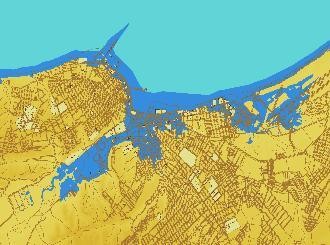 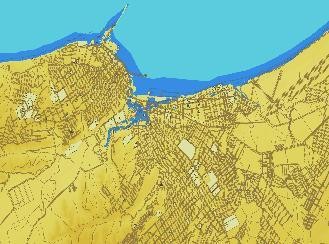 Mw 8,5 Altura de ola es 25 metros.
Mw 8,8 Altura de 43 metros.
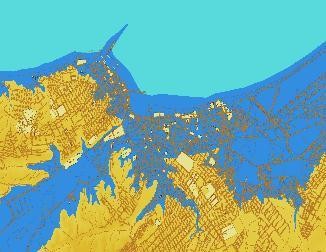 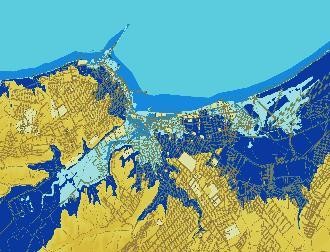 ALTURA DE OLA ASUMIDA	25 m
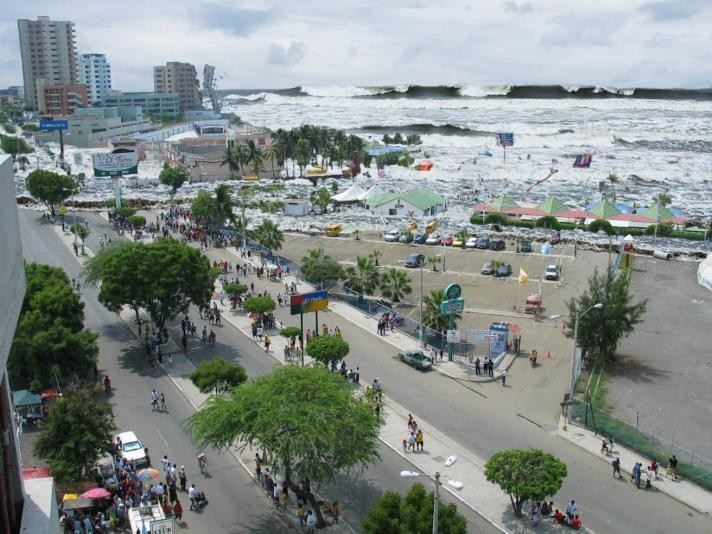 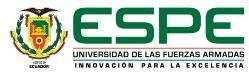 Evacuación Vertical
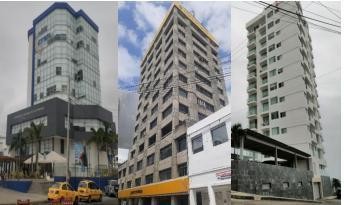 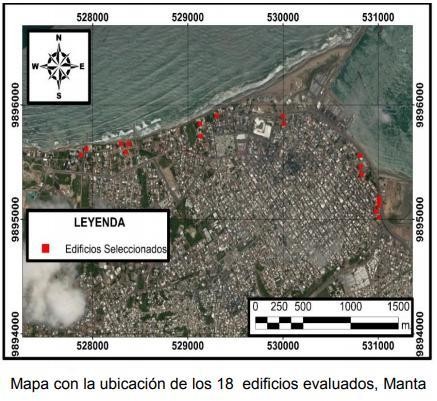 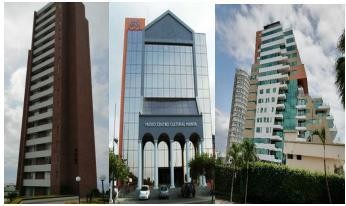 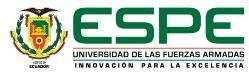 Criterios utilizados para la evaluación de la resistencia a sismos y tsunamis de  posibles refugios provisionales
Metodología Italiana Modificada

ESTRUCTURA  SEGURA

Iv ≤ 30

ESTRUCTURA MUY  VULNERABLE

Iv ≥ 80

NECESIDAD DE
OTROS ESTUDIOS

30 < Iv < 80
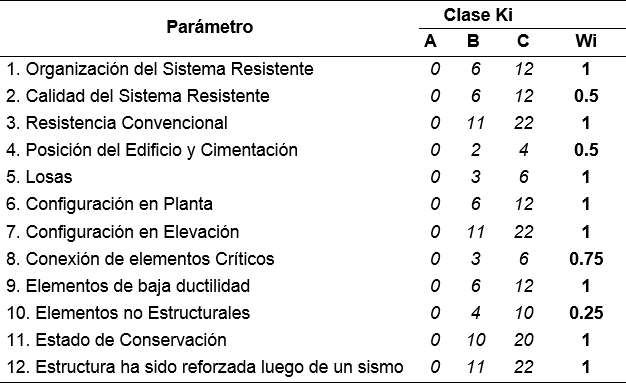 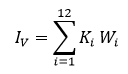 1. Organización del sistema resistente
Clase A
Muros	de	corte	o	estructura	con
C
29.41%
columnas gruesas y vigas descolgadas.
Clase B
Sin muros de corte, con columnas de  dimensiones que parecen ser apropiadas  y con vigas ligeramente descolgadas.
Clase C
29.41%
B
Losa	plana,	columnas	de	pequeñas
A
41.18%
dimensiones y vigas banda.
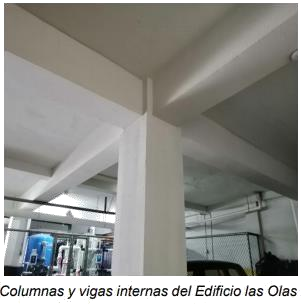 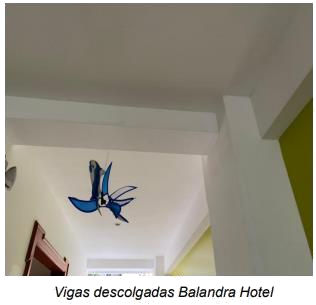 Clase A
2. Calidad del sistema resistente
Clase A
Resistencia del hormigón mayor a 24 MPa.
No se observan zonas de hormiguero.
No existe la posibilidad de tener hierros con óxido.
Juntas de construcción debidamente selladas.
Clase C
Resistencia del hormigón menor a 18 MPa.
Existen zonas de hormiguero.
La armadura probablemente se encuentre oxidada.
Existen varillas de acero visibles.
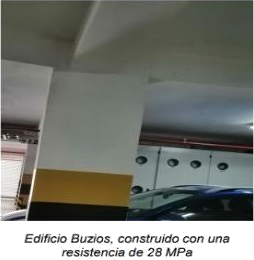 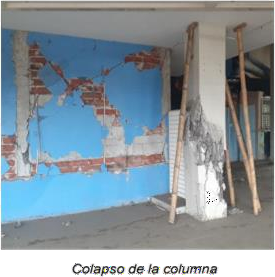 Clase C
23.53%
C
23.53%
B
A
52.94%
3. Resistencia Convencional
Evaluación de la relación H/T.
Para el efecto se trabajó en las estructuras regulares con un modelo de un grado de libertad por planta
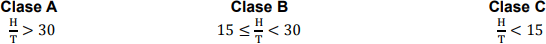 Clase B
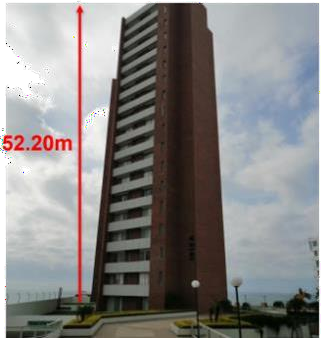 C
0.00%
B
76.47%
A
23.53%
Edificio Ibiza
4. Posición de edificio y cimentación
Clase A
Perfil de suelo “C”.
Suelo horizontal o con un declive < al 15%.
Clase B
Perfil de suelo “D”.
Suelo horizontal o declive < al 15%.
Clase C
Perfil de suelo “C” pero en un terreno con pendiente  mayor al 30%.
Perfil de suelo “D” pero la pendiente es mayor al
15%.
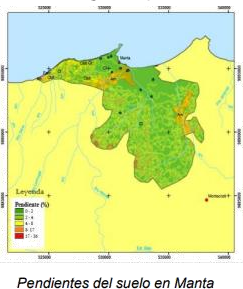 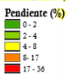 11.76%
C
B
70.59%
A
17.65%
5. Losas
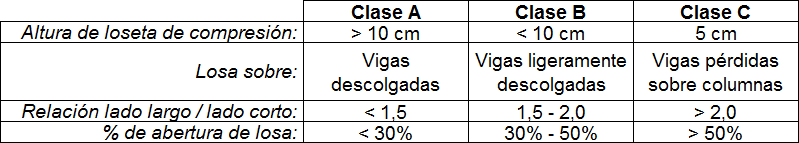 29.41%
C
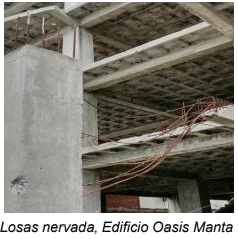 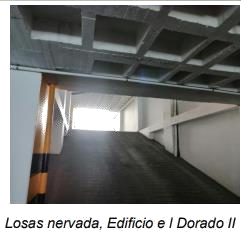 29.41%
B
41.18%
A
6. Configuración en Planta
Clase A
Estructuras que no tienen problema de  edificio abierto.
Clase B
Se tiene la sospecha de que es un  edificio abierto.
Clase C
Se trata de un Edificio Abierto.
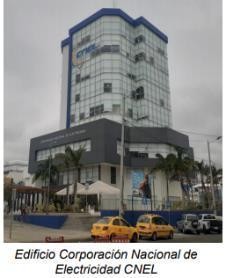 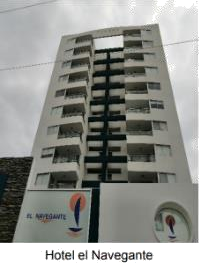 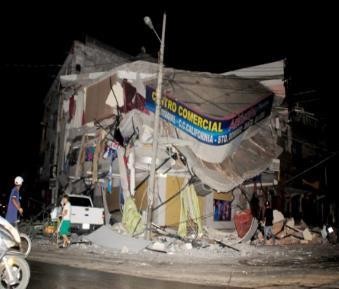 C
11.76%
35.29%
B
5
2.94%
A
Estructura con falla  denominada: Edificio Abierto
7. Configuración en Elevación
Clase A
Clase C
No tiene Piso Blando.
Regular en elevación.
Se	encuentran	separadas	de  vecinas.
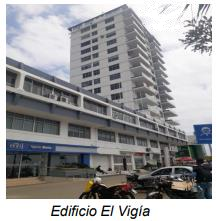 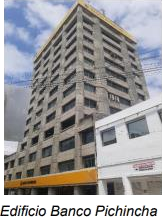 edificaciones
Clase B
Tiene Pointer.
Piso de menor dimensión en último piso.
Se hallan adosadas a estructuras vecinas
Clase C
Tiene Piso Blando y Pointer
Piso superior de menor área.
Se halla adosada a otra construcción.
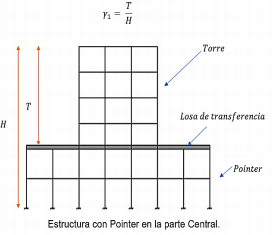 C
5.88%
B
29.41%
64.71%
A
8. Conexión de elementos críticos
Clase A
A un nudo interior llegan cuatro vigas.
El nudo fue diseñado,
C
5.88%
Clase B
A un nudo interior solo llegan tres vigas.
Se presume que el nudo no fue diseñado.
Clase C
B
52.
94%
A un nudo interior solo llegan dos vigas.
Hay	indicios	de	que	los	nudos	no	fueron  diseñados.
41.18%
A
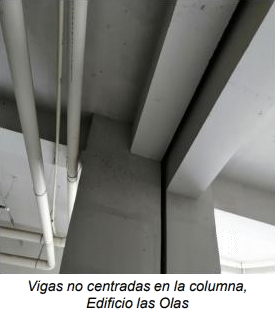 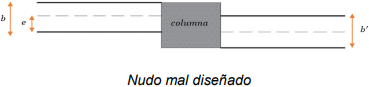 Clase C
9. Conexión de elementos críticos
Clase A
No se tiene el caso de columna y viga corta.
Clase B
Columna corta pero no es tan crítico ya que: 0.25 𝐻 < ℎ ≤ 0.5 𝐻
Viga corta pero no es tan crítico ya que: 4 ℎ𝑣 < 𝐿𝑣 ≤ 6 ℎ𝑣
Clase C
Columna corta: 𝒉 ≤ 𝟎.𝟐𝟓 𝑯
Viga corta: 𝑳𝒗 ≤ 𝟒 𝒉𝒗

Clase B
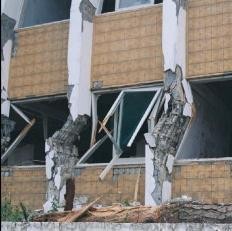 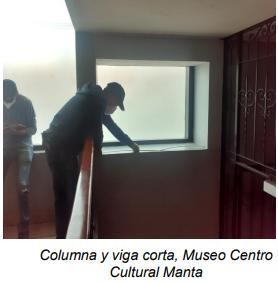 Efecto de columna corta
29.4…
C
58.8
2%
B
A
11.76%
10. Elementos no estructurales
Clase A
No presenta elementos no estructurales que pueden caerse.
Clase B
Presenta algún elemento que con su caída se estima que no
va a afectar mayormente a la estructura o causar heridas a  alguna persona.
Clase C
Tiene elementos, los cuales al desprenderse durante un sismo  severo pueden ocasionar heridas o muerte a la gente.
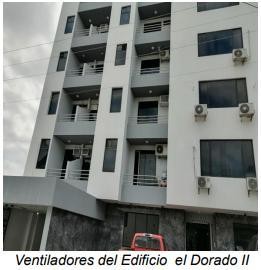 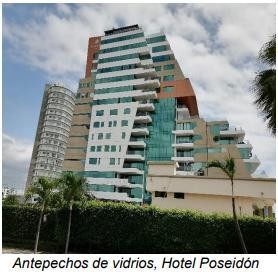 C
17.65%
B
41.18%
A
41.18%
11. Estado de conservación
Clase A
Es una construcción que está muy bien pintada.
No se observa manchas de humedad.
No existen fugas de agua .
Todas las puertas se cierran correctamente.
Clase B
Cuando no cumple con los parámetros de la clase  A, debería tener un mantenimiento menor.
Clase C
Estructura muy descuidada, sin mantenimiento.
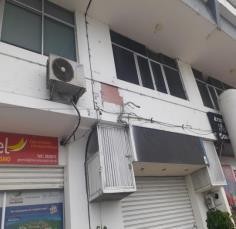 Clase C
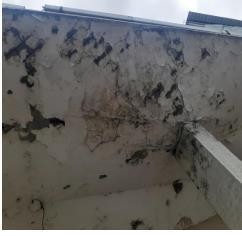 23.53%
C
5.88%
B
7
A
0.59%
12. Estructura ha sido reforzada luego de un sismo
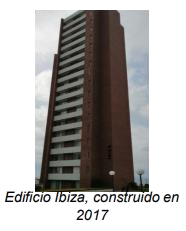 Clase A
No ha sido afectada por sismo.
Fue afectada por un terremoto pero ha sido reparada y reforzada.
No se observa fisuras en las paredes y en la estructura.
Clase B
Tiene pequeñas fisuras a nivel de mampostería.
No existe ninguna fisura a nivel de elementos estructurales.
Tuvo gran daño en mampostería y leve en la estructura, no ha sido  reforzada .
Clase C
Se observan fisuras en elementos estructurales y no estructurales.
No han sido reforzadas,.
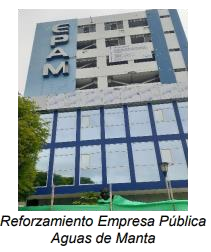 C
29.41%
B
17.65%
A
52.94%
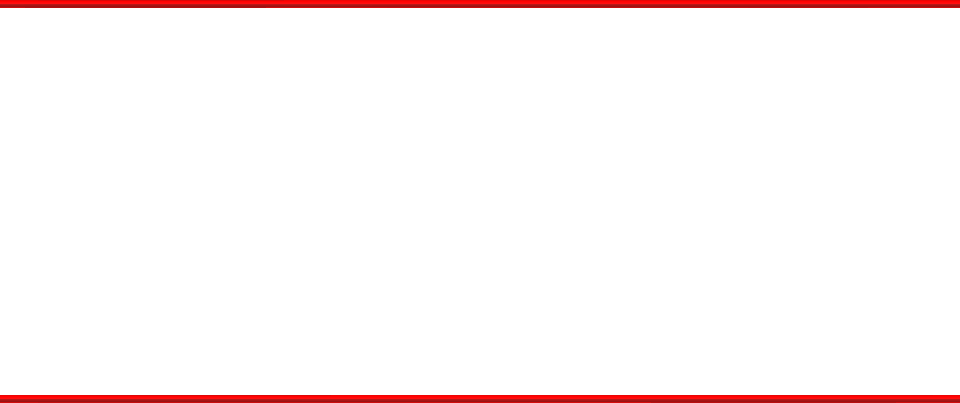 Tsunami resistencia y  evacuación vertical de  edificaciones en base a  la fema P646
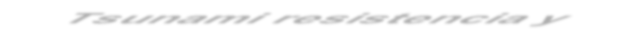 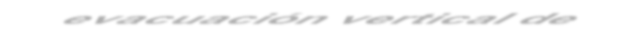 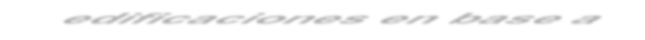 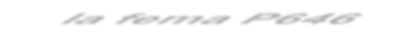 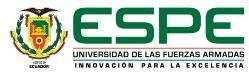 Orientación del edificio
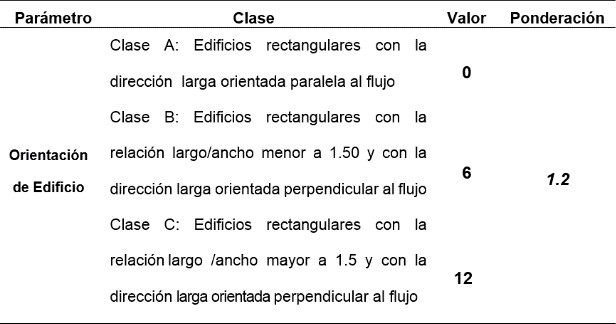 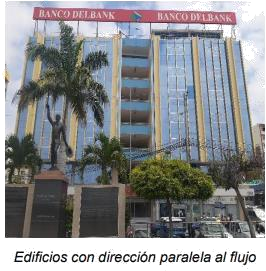 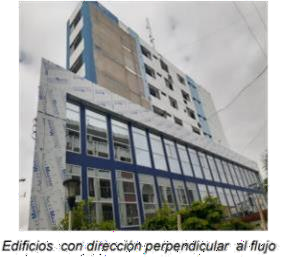 17.65%
C
B
23.53%
A
58.82%
Accesos – Entradas
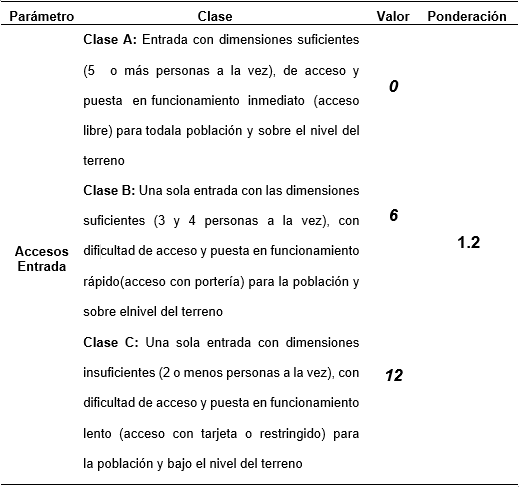 C
35.29%
B
11.76%
A
94%
52.
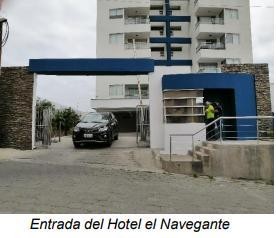 Accesos –Escaleras
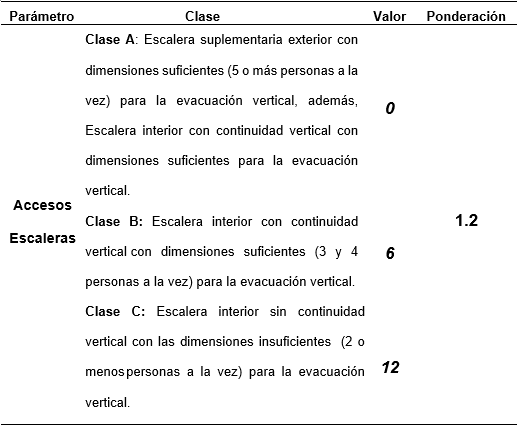 C
82.35%
B
5.88%
A
11.76%
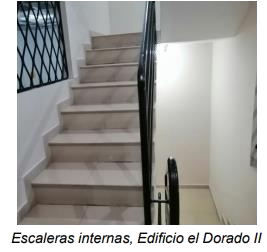 Ubicación del edificio – Puntos Peligrosos
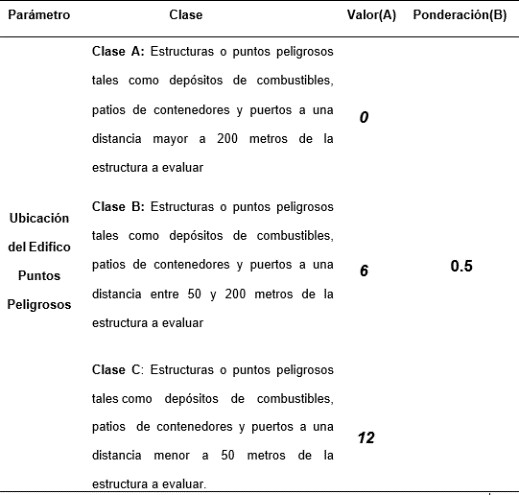 24%
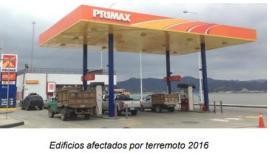 Ubicación del edificio –Calles y Avenidas
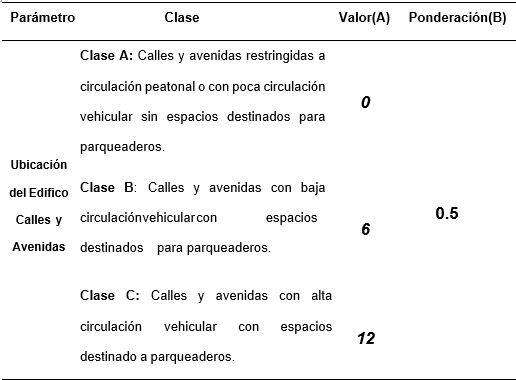 C
41.18%
B
5.88%
A
52.
94%
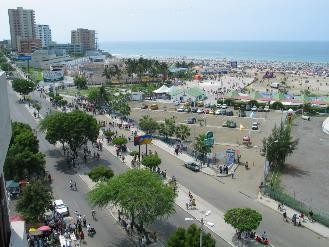 Sistema Estructural
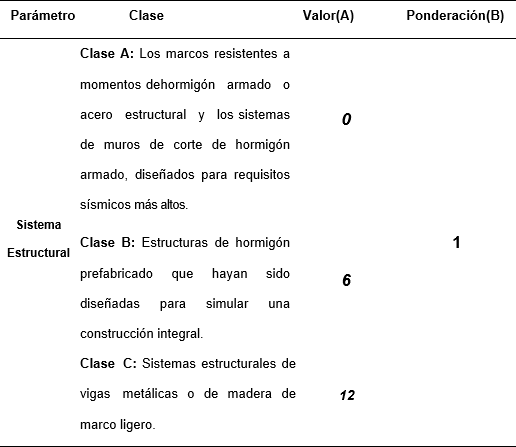 C
17.65%
47.06%
B
A
35.29%
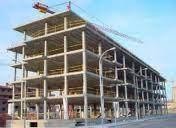 Sistema de Cimentación
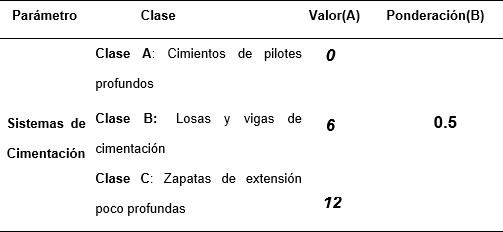 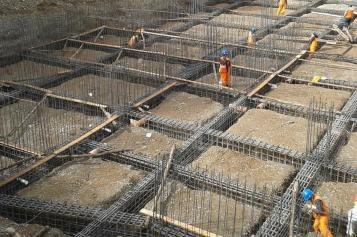 C
35.29%
B
47.06%
17.65%
A
Año de Construcción
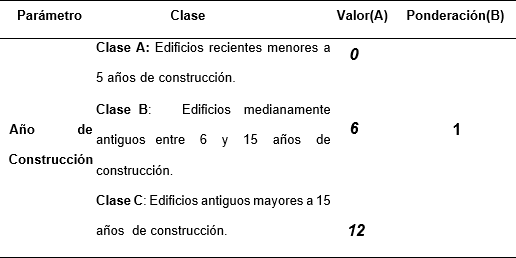 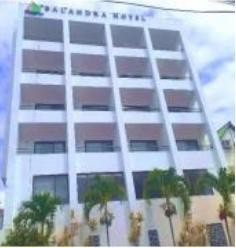 94%
C
52.
B
29.41%
17.65%
A
Altura del edificio
C
5.88%
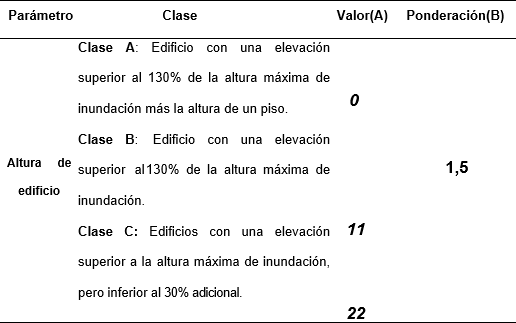 B
11.76%
A
82.35%
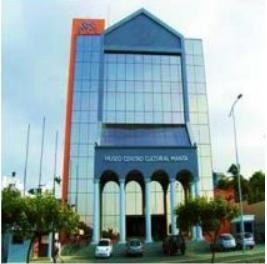 Sistema de suelo
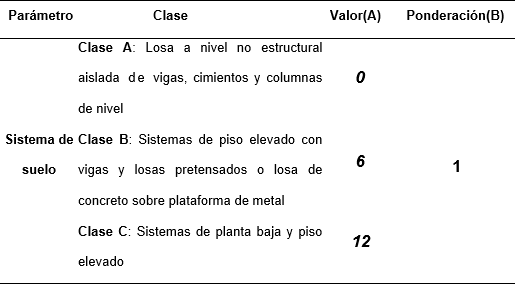 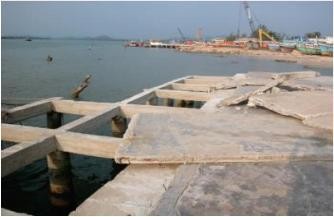 23.53%
C
B
52
.94%
23.53%
A
Resumen Índice de Vulnerabilidad
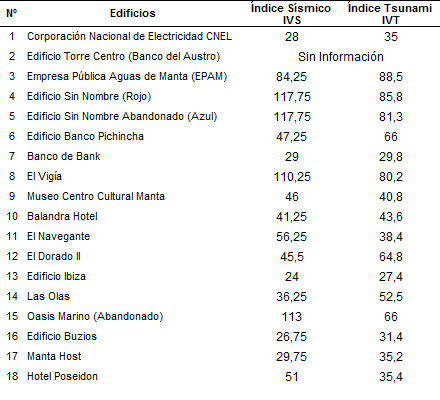 Estructurasegura
Índice de vulnerabilidad  Iv ≤ 30  Estructuramuy vulnerable  Índice de vulnerabilidad Iv ≥ 80  Necesidadde otros estudios
Índice de vulnerabilidad 30 < Iv < 80
Mapa de categorías de índices de vulnerabilidad
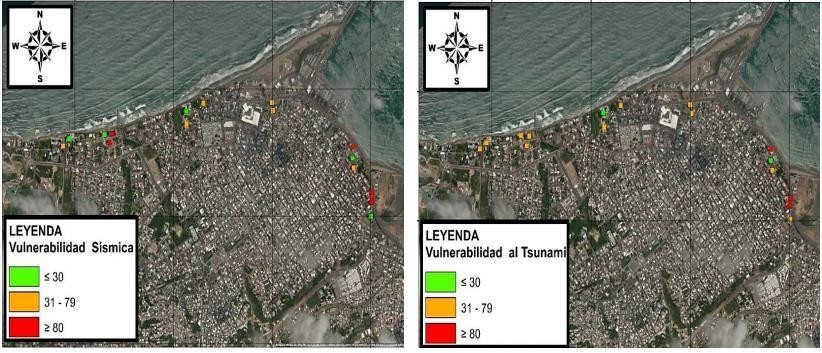 Mapa de ubicación de las estructuras  según su vulnerabilidad sísmica
Mapa de ubicación de las estructuras  según su vulnerabilidad frente a tsunami
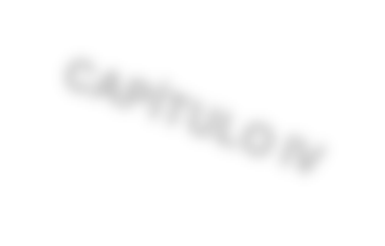 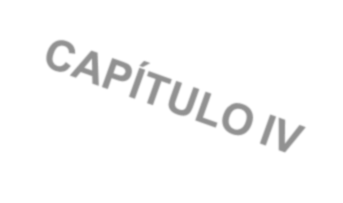 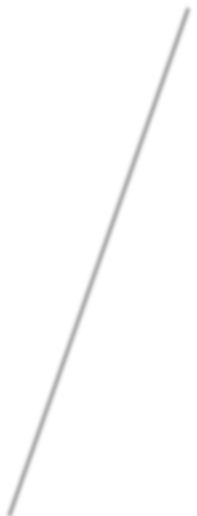 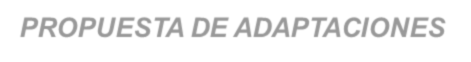 PROPUESTA DE ADAPTACIONES  QUE PERMITAN A LA POBLACIÓN  UNA EVACUACIÓN VERTICAL ANTE  TSUNAMIS EN LAS EDIFICACIONES  EVALUADAS Y APTAS EN	LA  CIUDAD DE MANTA
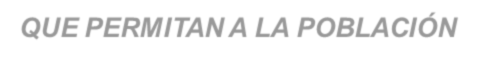 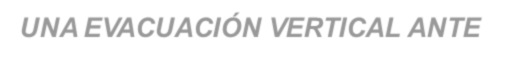 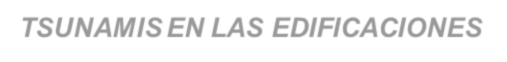 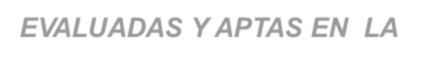 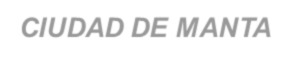 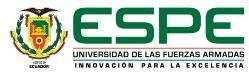 EDIFICIOS ANALIZADOS
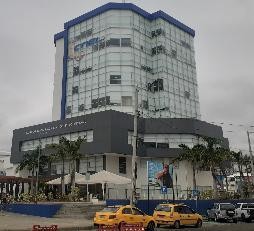 Edificio Corporación Nacional de
Electricidad CNEL
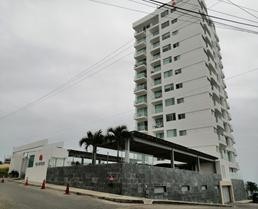 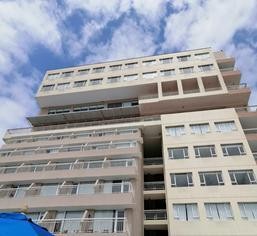 Edificio Buzios
Edifico Manta Host
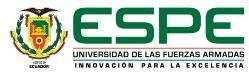 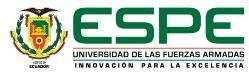 PROBLEMÁTICAS
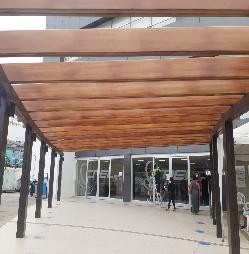 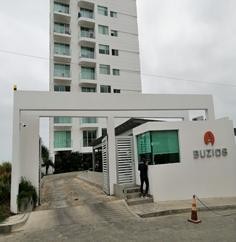 Entrada al edificio CNEL
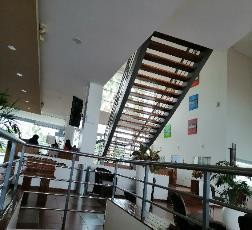 Acceso: Buzios
Escaleras: Edificio Manta Host
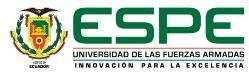 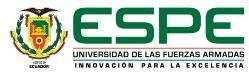 PROPUESTA
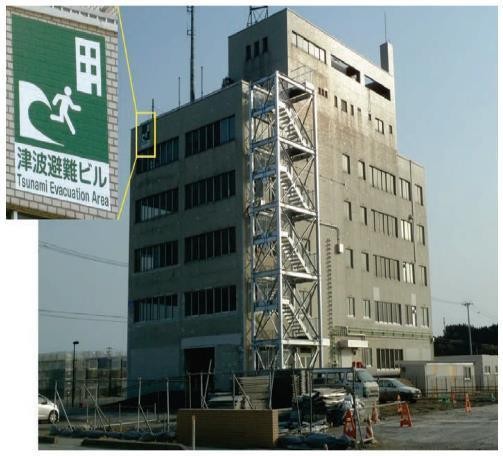 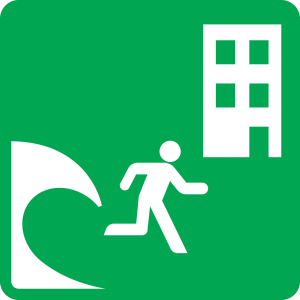 Edificio de cinco pisos en Kesennuma, Japón, con  una escalera exterior de metal instalada para  proporcionar acceso sin obstáculos al área de  refugio en el techo, fuente: (Fraser et al., 2012)
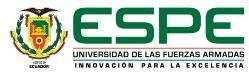 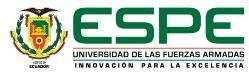 APLICACIÓN DE LA PROPUESTA
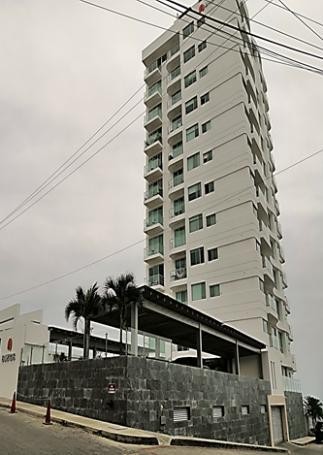 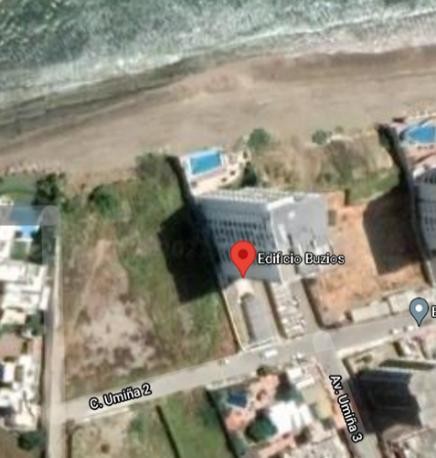 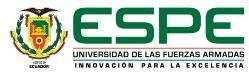 REQUERIMIENTOS
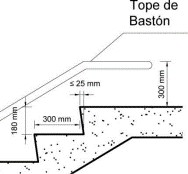 NTE INEN 2249
Accesibilidad de las personas al medio  físico circulaciones verticales.
Escaleras
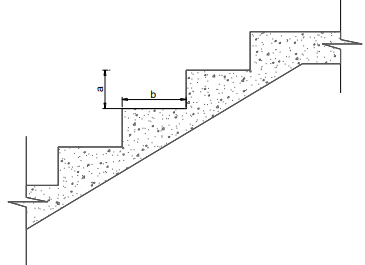 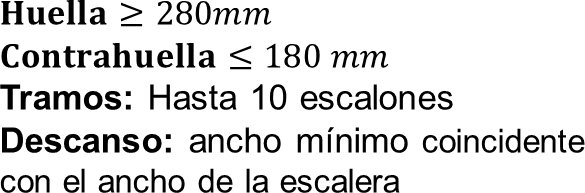 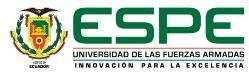 CARACTERÍSTICAS
Escaleras: Huellas y contrahuellas deben ser uniformes, antideslizantes, sin irregularidades.
Pasamanos: NTE INEN 2244, en ambos lados, colocados a una altura entre 850 mm y 950 mm.
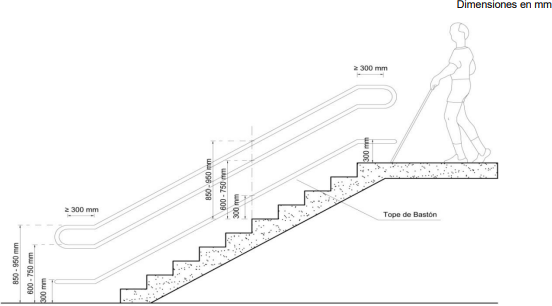 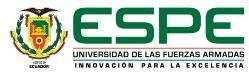 ESTRUCTURA DE LA ESCALERA
Acero A36
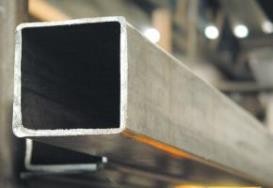 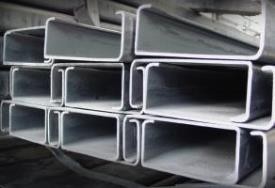 Hormigón Armado
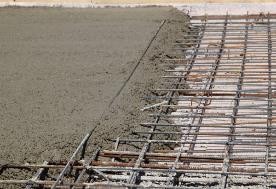 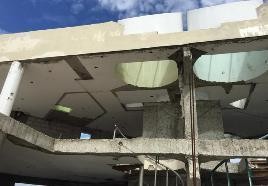 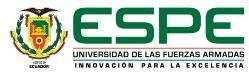 DISEÑO DE LOS ELEMENTOS ESTRUCTURALES
Combinaciones de carga:
1.4D
1.2D + 1.6L + 0.5max (Lr or S or R)
1.2D + 1.6max (Lr or S or R) + max (L or 0.5W)
1.2D + 1.0W + L + 0.5max (Lr or S or R)
1.2D+1.0E+L+0.2S
0.9D + 1.0W
0.9D + 1.0E
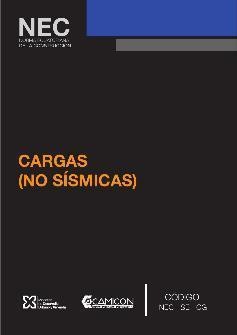 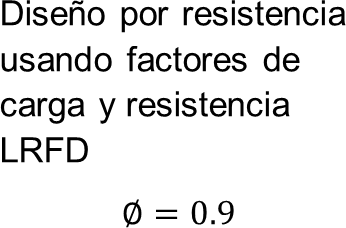 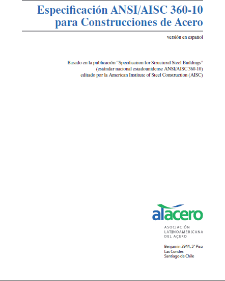 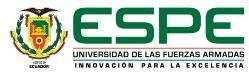 PERFILES
Vigas Secundarias
Pasamanos
Peldaño
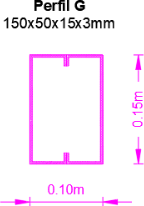 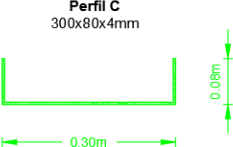 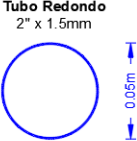 Columnas
Vigas Principales
Diagonales
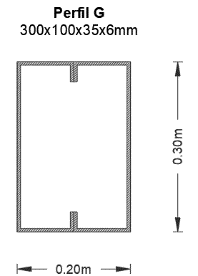 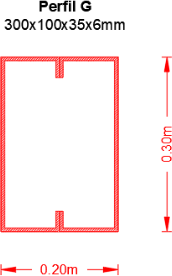 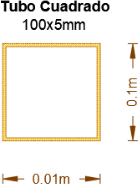 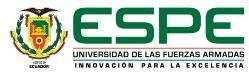 ANÁLISIS	DINÁMICO
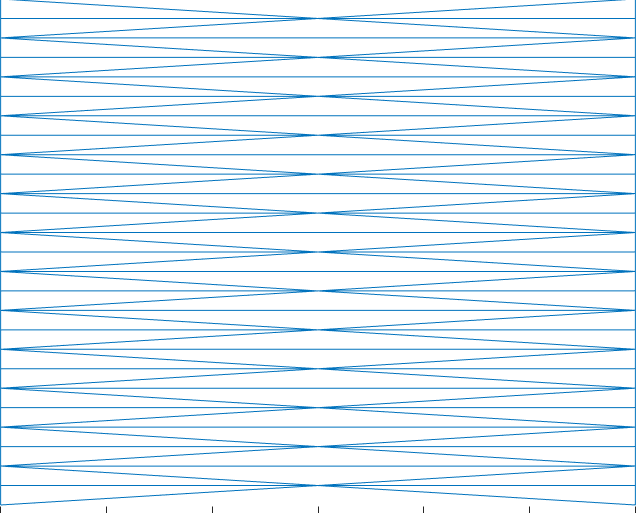 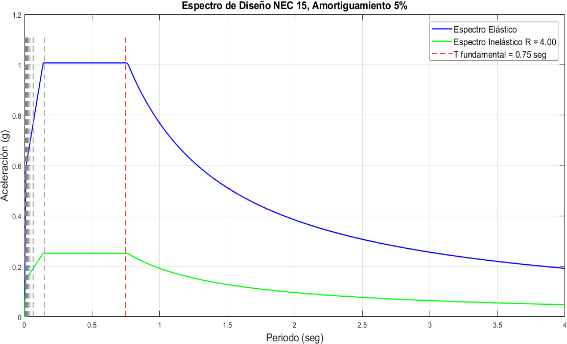 Geometría del pórtico
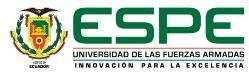 ANÁLISIS	DINÁMICO
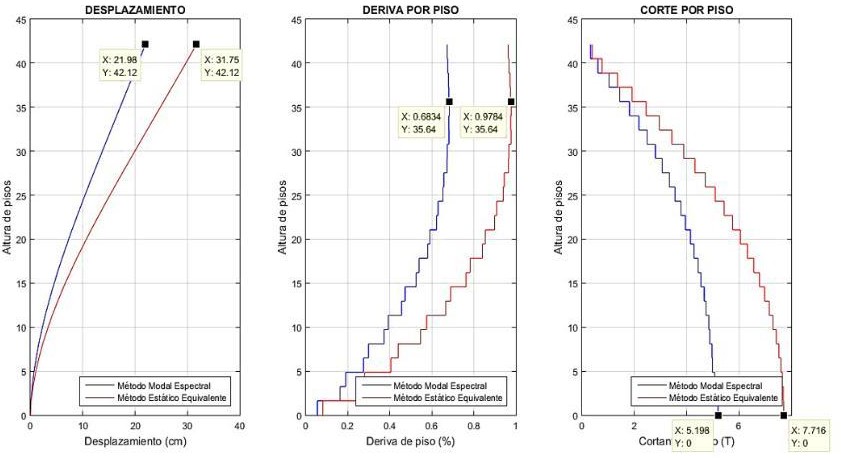 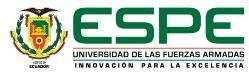 PRESUPUESTO
Escaleras Metálicas Buzios
Nombre del Oferente: Evaluación Vertical Manta
Tabla de Descripción de Rubros. Unidades, Cantidades y precios
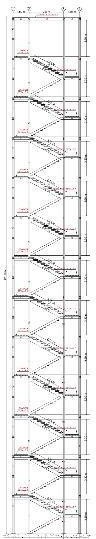 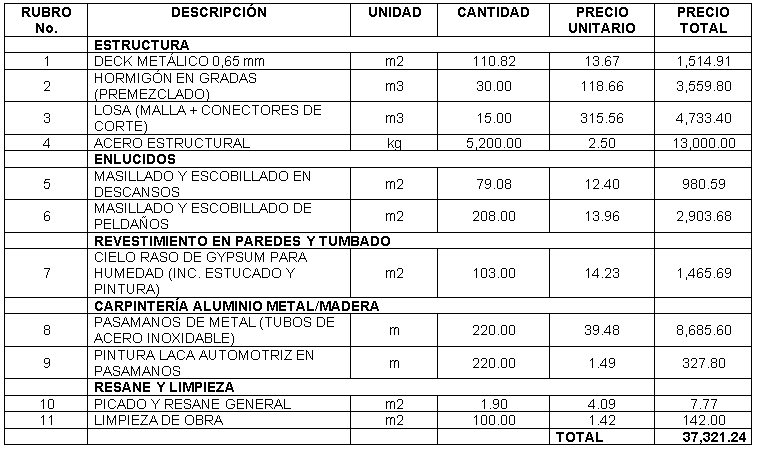 MONTO DEL PROYECTO: Treinta y siete mil trecientos veintiún dólares con veinte y cuatro centavos
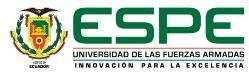 MODELO
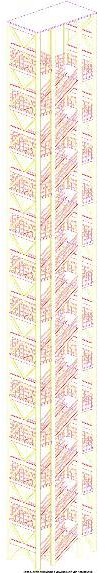 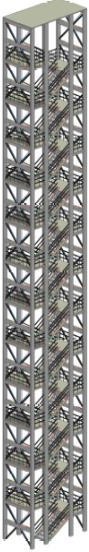 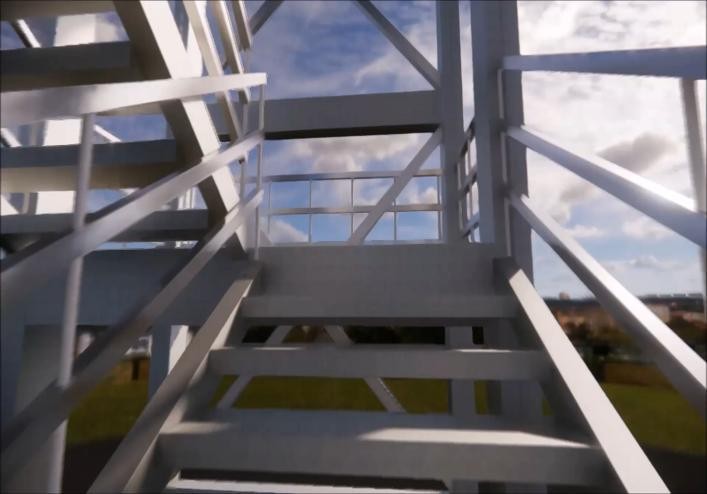 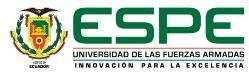 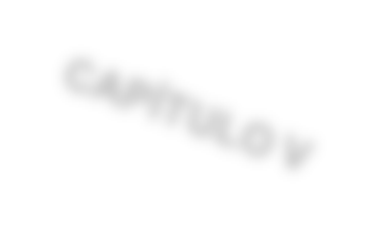 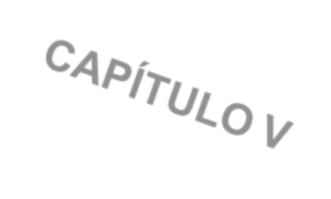 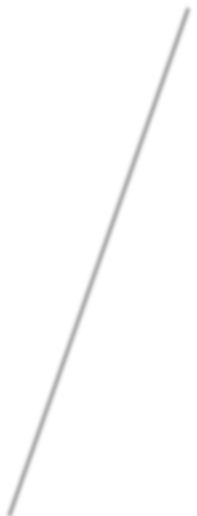 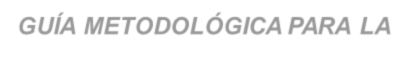 GUÍA METODOLÓGICA PARA LA  NORMA ECUATORIANA DE LA  CONSTRUCCIÓN SOBRE PELIGRO  ANTE TSUNAMIS Y DISEÑO DE  ESTRUCTURAS PARA EVACUACIÓN  VERTICAL TOMANDO COMO BASE LA  GUÍA ESTADOUNIDENSE FEMA P-646  DE AGOSTO 2019
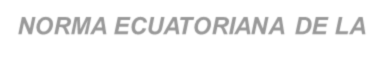 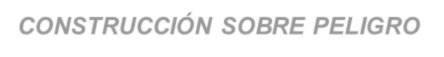 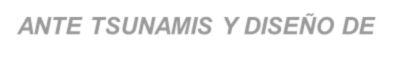 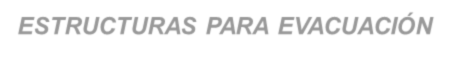 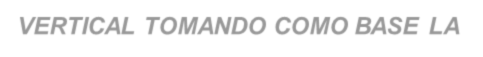 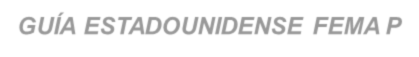 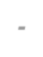 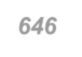 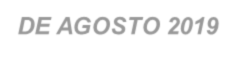 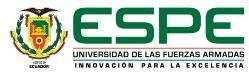 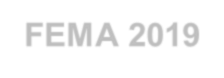 FEMA 2019
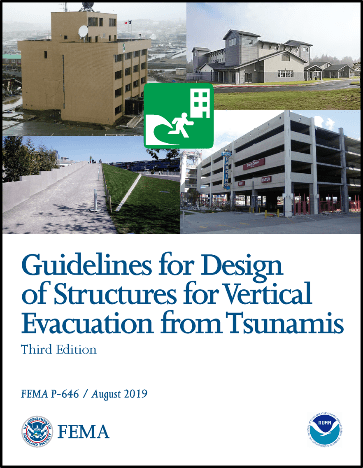 Es una guía metodológica sobre el  diseño de edificios de evacuación  vertical para garantizar la seguridad  de los habitantes en caso de un  tsunami de corto plazo y de alto  riesgo
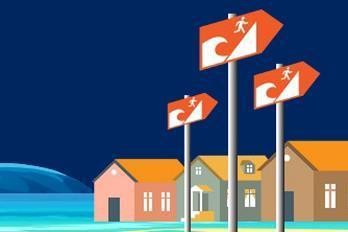 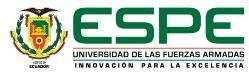 ANTECEDENTES
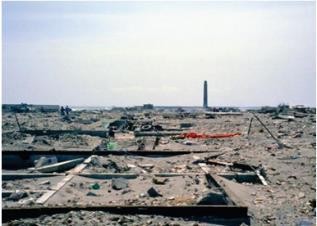 Tsunami de Okushiri  de 1993
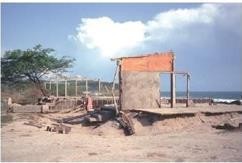 Tomado de (FEMA, 2019)
Tsunami de Nicaragua  de 1992
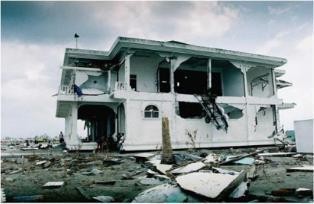 Tomado de (FEMA, 2019)
Tsunami del Océano  Indico de 2004

Tomado de (FEMA, 2019)
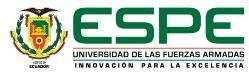 ANTECEDENTES
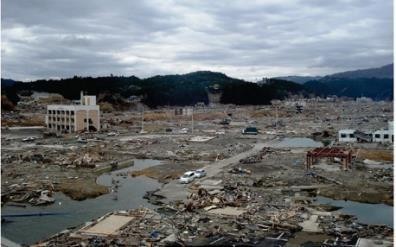 Tsunami de Tohoku de 2011
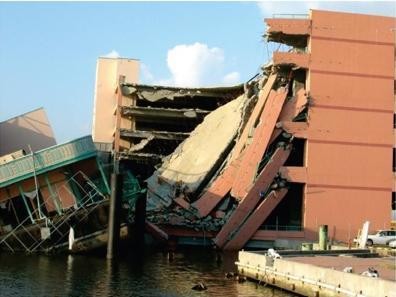 Tomado de (FEMA, 2019)
Huracán Katrina de 2005
Tomado de (FEMA, 2019)
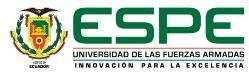 ADVERTENCIA,	TIEMPO DE VIAJE Y ESPACIADO
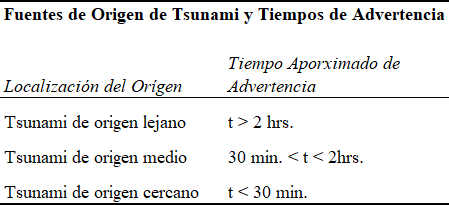 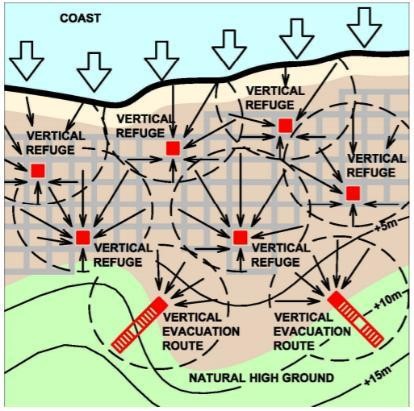 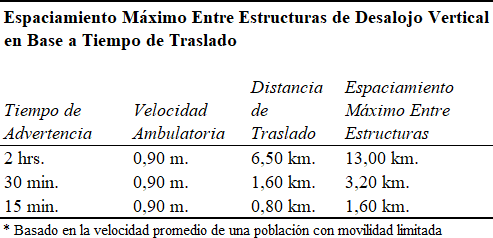 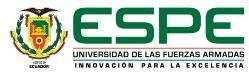 CONSIDERACIÓN DE LOS PELIGROS DEL SITIO
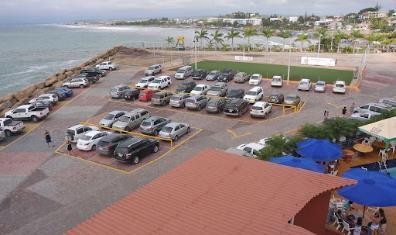 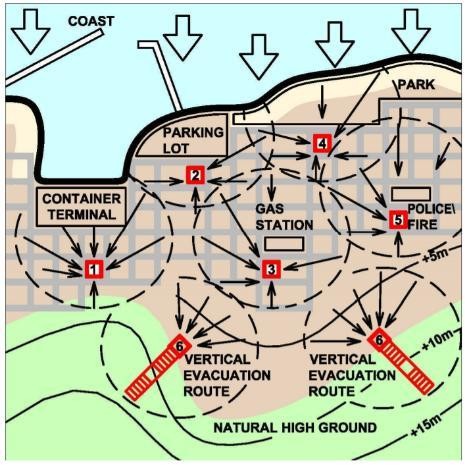 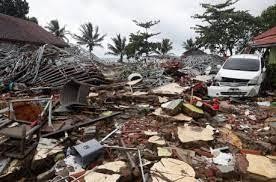 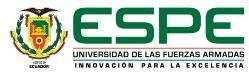 RECOMENDACIONES	DE METROS CUADRADOS
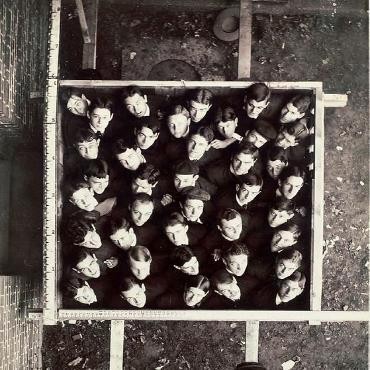 Se recomienda alrededor de 1  metro cuadrado por persona  para un refugio contra  tsunamis
40 Personas en 3,34 metros cuadrados.
Tomado de Revista Harvard
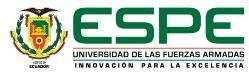 RECOMENDACIONES	DE ALTURA
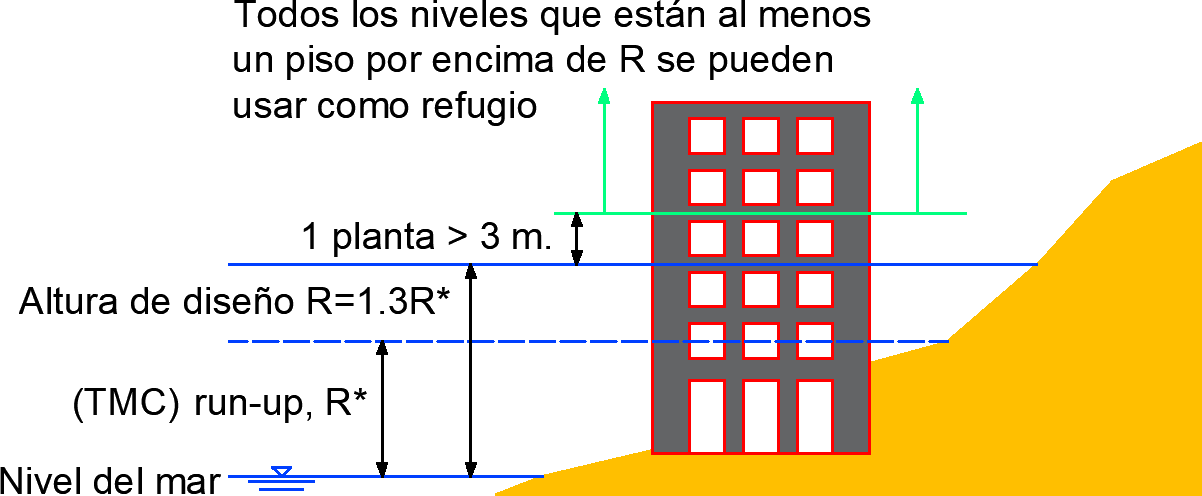 Elevación apropiada → Incertidumbre inherente + salpicadura del impacto de las olas
+ nivel de ansiedad de los evacuados
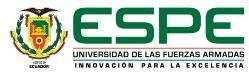 EFECTOS DE FUERZAS DEL TSUNAMI
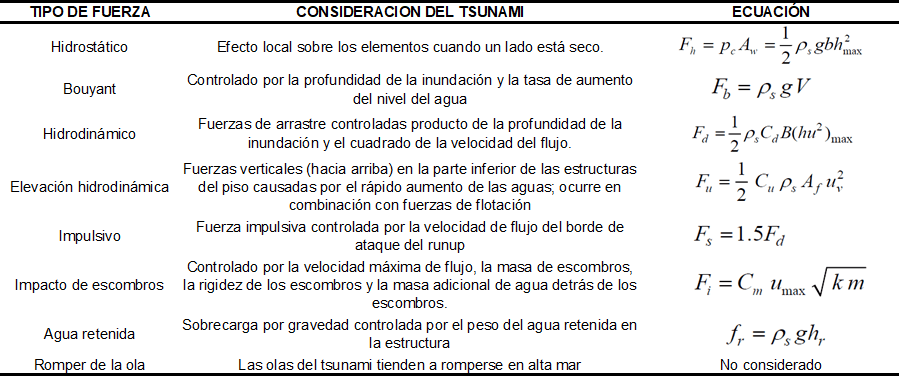 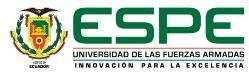 COMBINACIONES	DE CARGAS
Combinación de carga 1: 1.2𝐷 + 1.0𝑇𝑠  + 1.0𝐿𝑅𝐸𝐹 + 0.25𝐿

Combinación de carga 2: 0.9𝐷 + 1.0𝑇𝑠
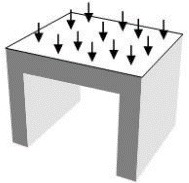 Dónde D es el efecto de la carga muerta, 𝑇𝑠 es el efecto de carga de tsunami,
𝐿𝑅𝐸𝐹 es el efecto de carga viva en el área de refugio (carga de montaje), y L es el  efecto de carga viva fuera del área de refugio.
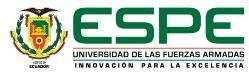 CONSIDERACIONES	DE COSTOS
Se estima que una estructura resistente a tsunamis, sismos y colapso  progresivo tenga un aumento de entre el 10% y 20% en los costos totales de  construcción sobre los requeridos para edificios tradicionales.
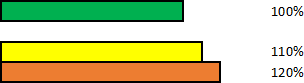 Estructuras tradicionales

Estructuras resistentes a  Tsunamis
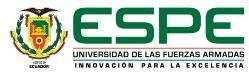 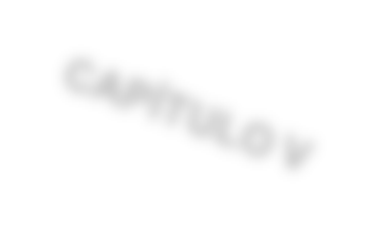 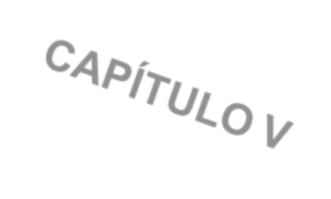 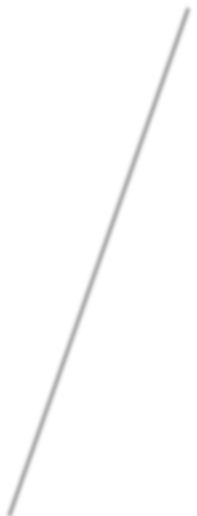 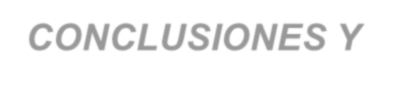 CONCLUSIONES Y  RECOMENDACIONES
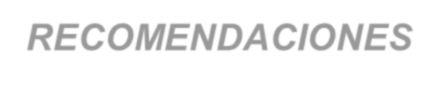 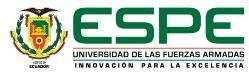 CONCLUSIONES
Para la evaluación de la vulnerabilidad sísmica se utilizó la metodología  italiana modificada, en tanto que para la evaluación de resistencia a  tsunamis se basó en parámetros extraídos de la Guía FEMA 2019,  pudiendo de esta forma identificar y categorizar aquellas edificaciones  que presenten un buen comportamiento sísmico y que, a su vez, sean lo  suficientemente seguras para funcionar como un refugio de evacuación  vertical ante la presencia de un tsunami.

Los edificios que presentaron un buen sistema resistente, categorizados  como edificios sísmicamente seguros fueron el edificio Banco del Bank,  Ibiza, Manta Host, Buzios y CNEL. Estos tres últimos presentaron  limitaciones en acceso de escaleras, por este motivo son descartados  como potenciales refugios de evacuación vertical.
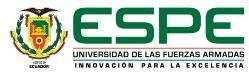 CONCLUSIONES
Existen varias soluciones que se podrían adaptar a los edificios ya  existentes, una muy eficiente es la implementación de una escalera  exterior, la misma que fue diseñada para el Edificio Buzios, posteriormente  se obtuvo un presupuesto referencial de USD $37,321.24 sin IVA.

El diseño de las estructuras aptas para evacuación vertical ante tsunamis
tendrá	un	costo	de	construcción	estructural	más	alto	que	el	de	las
a
estructuras	tradicionales.	Se	estima	que	una	estructura	resistente
tsunamis, sismos y colapso progresivo tenga un aumento de entre el 10% y  20% en los costos totales de construcción, ya que se necesitaría de  ingresos y escaleras amplias, también deberían contar con escaleras  externas que ayuden a la población a llegar a una altura elevada en un  tiempo optimo.
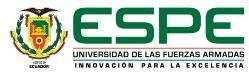 RECOMENDACIONES
Para aquellos edificios con un índice de vulnerabilidad entre 30 y 80 de  acuerdo a la aplicación de la metodología italiana modificada y la Guía  FEMA 2019, envista que no se los puede categorizar como seguros o  vulnerables, se recomienda la realización de estudios adicionales, un  ejemplo es la utilización de un sistema equivalente de un grado de  libertad, como se propone en el ASCE 16, el cual aporta datos más  específicos, que ayudan en gran medida a obtener un valor más exacto  sobre el índice de vulnerabilidad.

Es importante que las nuevas construcciones que se realicen alrededor  del perfil costanero sean diseñadas cumpliendo lo estipulado en la  normativa para edificaciones sismos resistentes.
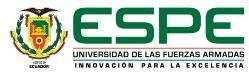 RECOMENDACIONES
Se	recomienda
que	el	GAD	de	Manta	por	medio	de	ordenanzas
municipales, exijan a los constructores incorporar tanto en planos como en  diseños modificaciones en escaleras y accesos de cada edificio a  construirse, los cuales garanticen un acceso rápido a zonas altas en un  tiempo óptimo, y en el caso de edificios existentes realizar adaptaciones a  fin de mejorar los accesos a los mismos y a sus pisos superiores.

En vista de los problemas presentados durante la inspección de cada  edificio se recomienda que el municipio y los propietarios de los edificios  privados generen acuerdos y alianzas que permitan el acceso a la  población que se encuentre evacuando cerca de los mismos.
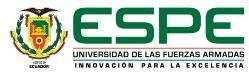 GRACIAS POR  SU ATENCIÓN
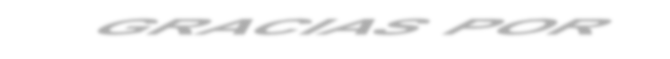 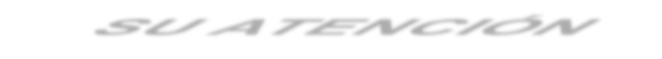 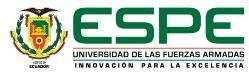 Queremos agradecer a nuestros compañeros Srta. Irma  Barahona y Sr. Edisson Pilco, por el trabajo en conjunto que  realizamos para obtener la información requerida para el  desarrollo exitoso de este trabajo previo a titulación.
De igual manera a nuestro tutor el Dr. Theofilos Toulkeridis por  permitirnos ser parte de este trabajo y por brindarnos todo su
apoyo.

Nuestro próximo objetivo es la presentación de estos resultados
en las Municipalidades de Manta y Salinas.
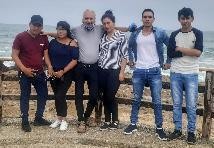 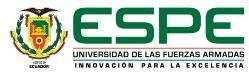